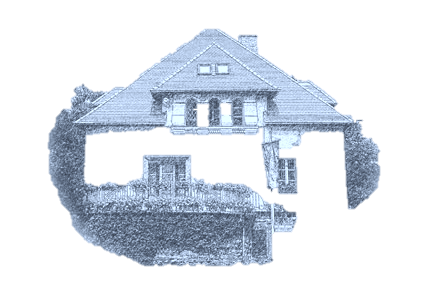 The function and role of the Government Control Office (GCO)in the system of controls
dr. Hegedűs László
19 June, 2012.
The subject of the presentation

The presenting of the GCO

Changes of the authority and function of the GCO 2010 – 2012

New procedures of the GCO 2012

The results of the work of the GCO over the past 2 years

GCO control procedures
2
The presenting of the GCO
3
The Control System of the Public Finances
External (legislative) control           State Audit Office
Government level control
government control organization(GCO)organization for the control of european funds  State Treasury
Internal control system
Realised by the internal control system of the budgetary institutions (including internal audit)
Government Control:

Independent from the controlled organization,
Primarily examining the use of public funds, the management and safekeeping of national wealth, the effective, efficient and economic fulfillment of public tasks
objective, fact-finding, conclusion-drawing and proposal-making
Controlling or consultative function.

The GCO reports on investigations conducted.
5
The legal status of GCO
The GCO is the government control organization appointed by the Government
Central office (established by the decree of the Government, central administrative organization functioning under the control of the minister)
Controled by the Minister of Administration
The president of the GCO is appointed (or dismissed) by the Prime Minister on a proposal  made by the Minister of Administration
The legal status of the GCO II.
The fulfillment of the control function is based on an annual control plan approved by the Government.
The Government, the Prime Minister or the Minister of Administration can order the GCO to perform extraordinary controls. 
The GCO reports on its activity annually, via the Minister
Licensed manpower : 133 people
Structure of GCO
President
internal auditor
Cabinet
Economic department
Vice-president
Controlling function
Vice-president
Controlling function
Department
Department
Department
Department
Department
Department
Section
Section
Section
Section
Section
Section
Section
Section
Section
Section
Section
Section
8
The connection of GCO and the internal control system
Minister of Public Finances
Functions:
Coordinating the annual planning and the fulfilling of the government control and the control of the chapters
Sharing the control experiences of the GCO and the Ministries, cooperation,
Recomendations, notions regarding the government control
Giving opinion on law-drafts, recomendations regarding public finance controls

Members:
GCO, Ministries and the Catatsrophe Defense Directorat

GCO is the secretariat for the Government Control Team. The prsident of GCO is the president of the GCT.
Coordination and harmonization
Internal Control of Public Finances Team
Government Control Team
9
The president of the GCO
Briefing of the control managers of the ministries regularly
Has the right of objection regarding the appointment, exemption and reassignment of the control managers of the ministries
Organizing the professional conference of the control managers of the ministries two times a year
 takes charge of advanced training of the comtrol managers
10
The changes in
the authority and functions 
of the GCO
11
The authority of the GCO from 1. January 2012.
a) The control of the implementation of Government decisions,
b) Government Control of the budgetary institutions supervised by the Government,  as well as that of the usage of the central budgetary chapters and budget appropriations handled as chapters supervised by the Government, that of extrabudgetary funds and funds of social insurance
c) the control of budgetary or other support allocated from the central subsystem of public finance - including support and aid received under international treaties - given to commercial entities, public foundations, public bodies, foundations, regional development councils and associations, and the control of the use of property granted by the State gratuitously to the above-mentioned organizations for special purposes,
d) the control of business organisations which, with respect to national economy, form priority part of national property and are permanently in state ownership, and the control of commercial entities - other than the National Bank of Hungary - in which the Government is a majority shareholder,
12
e) the control of foundations and public foundations the founder rights of which are exercised by budgetary institutions under the direction or supervision of the Government, or which receive state support from the central subsystem of public finance, 
f) the control of the legitimacy of granting or drawing-down of public guarantees, including the control of the central budget and the compliance with the provisions of security documents both as regards the initial obligor and the obligee under the contract, 
g) the control of the operation and financial management of private pension funds and organizations defined by Act No. LXXXII of 1997 on private pensions and private pension funds before the transfer of their portfolios, including the control of portfolio assets directly or indirectly managed by these organizations - with the aim of control of the legitimacy of financial management concerning portfolios transferred to the Pension Reform and Debt Reduction Fund under Art. 24(11) of Act No. LXXXII of 1997 on private pensions and private pension funds, 
h) the control of legal relationships arising in connection with points a) - g), and of contracting parties who are directly or indirectly taking part in the fulfilment of the conditions of such a relationship, 
i) the control of the legitimacy of the financial management of the Fund Against National Debt.
The authority of the GCO from 1. January 2012. II.
13
The expansion of the authority and functions of GCO
12 March 2011 – 10 June  2011
Before 
15 August 2010
15 August 2010 – 12 March 2011
From 
10 June  2011
4 scopes of authority
7 scopes of authority
8 scopes of authority
9 scopes of authority
14
GCO has no controlling authority over:
the Parliament
the Presidency of the Republic
the Constitutional Court
the Office of the Commissioner for Fundamental Rigths
the State Audit Office of Hungary
the Courts of Justice
the Prosecution Service of Hungary
the Hungarian Competition Authority 
the Hungarian Academy of Sciences
budgetary institiutions belonging under the chapter of the Hungarian Academy of Arts 
the Central Bank of Hungary.
Chapters of
Companies and private pension funds
budgetary institutions that are not supervised by the Government
Central Bank,
PPF after June 2011
Other commercial entities
Budgetary Institutions
GCO
Budgetary institutions of local governments
budgetary institutions supervised by the Government
companies which belong to the national wealth, owned by the state and are particularly significant for the national economy
 companies in which the state is a majority shareholder 
Private pension funds1998-June 2011
Cooperation Against Public Debt Fund
Use of supports and given wealth
Government decisions
Business organizations
Public foundations
Public bodies
Foundations
Regional developement councils
Associations
STATE WARRANTS
FOUNDATIONS,
PUBLIC FOUNDATIONS
the rights of the founder are exercised by the budgetary institution supervised by the Government or 
receive support from the central budget
Local governmental Public Foundations
New procedures of the GCO 2012
17
Act on Public Finance (authority rules) +
Before 1 January 2012 
Government Decree 193 of 2003 (XII. 26.) on the internal control of budgetary institutions (general rules of control)
Government Decree 312 of 2006 (XII. 23.) on the Government Control Office (special rules) 
From 1 January 2012 
Government Decree 355 of 2011 (XII. 30.) on the Government Control Office
18
Administrative fine;
Means of loss prevention and reduction
Blocking of accounts,
Suspension of the disbursement of budgetary supports,
Suspension of the disbursement of offerings from the 1% of Personal Income Tax,
Suspension of refunding of Value Added Tax;
Right of enforcement of civil law claims and direct repayment of budgetary supports;
Joint control based on cooperation agreement;
Consultant activity.
New functions
Expanding toolkit
19
1. Administrative fine

During the control process the GCO may impose a fine on:
the leader or the employee of the controlled organization or other personality
who possesses data, facts, information necessary for conducting the control and
who wrongfully violates the principle of co-operation, of the supplying of data, or any obligation regarding the facilitation of the conduct of the government control.
The penalty is imposed:
by the president of the GCO
In accordance with the rules of administrative procedure
in a resolution. 

The amount of the penalty shall be a minimum of 5 000 and up to 500 000 HUF (17 – 1680 EUR)
20
2. Loss prevention and reduction 

In case the GCO finds unlawful, improper or wasteful usage of public funds or of the wealth of state, for the purpose of loss prevention and reduction, the GCO may request:
the blocking of treasury account and bank accounts (except for that of wages and the relating common charges),
the suspension of the disbursement of supports allocated from the central budget,
the suspension of the disbursement of offerings from the 1% of Personal Income Tax 
the suspension of the refunding of Value Added Tax for the organization being controlled.
The authority or organization which is asked to take the above measures has to act within 15 days.
3. Right of enforcement of civil law claims and direct repayment of budgetary supports
The GCO can proceed without extra power of attorney on behalf of the entitled person in front of the courts and other authorities as well as third personalities for the purpose of:
enforcing civil law claims and rights relating to the subject of the control or 
the repayment of budgetary support
which behoves to a budgetary institution which, with respect to national economy, form priority part of national property and is permanently in state ownership and in which the Government is a majority shareholder,
4. Joint control based on co-operation agreement

Based on co-operation agreements, the GCO can perform joint controls in co-operation with supervisory and official control organizations. (For example with the National Tax and Customs Administration or the Financial Supervisory Authority.)
5. Consultant activity
By decision of the Government or pursuant to the mandate by the Prime Minister or that of the Minister of Administration, the GCO pursues consultant activity. 
The assignment for the consultant activity
must be in written form if the purpose is written consultancy;
can be verbal if the purpose is verbal consultancy; 
must contain the subject, tasks and goal of the consultant activity, as well as the form and deadline of the report.
For the purpose of fulfilling the consultant activity, the GCO may ask data providing, information verifying, or document sending from any authority, governmental or selfgovernmental organization, business organization or person. 
No report of control is made during the consultant activity.
The results of the work of the GCO
over the past 2 years
25
The results of the work of GCO from June 2010
54 control procedures (25 ongoing)
44 denuncations/accusations
4,6 Billion HUF (15,4 Million EUR) budgetary support repayed or restrained
Proposal for repayment of 8,3 Billion HUF (27,8 Million EUR) support (because of malpractice)
8,01 Billion HUF (26,9 Million EUR) of civil law claims disclosed  behoving the state
31 Billion HUF (104 Million EUR) of financial damage caused by criminal activity
26
The influence of the GCO control on the budget (million EUR)
Civil law claims disclosed
Proposal for repayment
Operational costs of GCO June 2010 – 31. December 2011.
Budgetary support repayed or restrained
70,1 improvement on the balance of the budget
27
Operational costs and influence on budget/person
(thousand EUR)
Operational cost per person
Influence on budget 
per person
28
GCO control procedures
29
The functioning of a public fundation 2006 - 2010
Artists
18,3 Bill HUF =61,4 M EUR
21,3 Bill HUF = 71,4 M EUR
Credits, assignments– unlawful
5,1 Bill HUF = 17,1 M EUR bank debt
Ministry 
Support contract
Public Fundation
Banks
3,7 Bill HUF repayment of support,
accusation of misappropriation,
3 M HUF public procurement fine
Ministry: unfunded longterm commitments, acceptance of irregular pay-offs
Public Fundation: supports exceeding the budget, overspending operational costs, causless payments of contracts, irregularly given art awards, irregular interest subsidy, irregularly given art supports, 1,3 Bill HUF (4,3 M EUR) assets from refundable supports, ignoring public procurement procedure
Thank you for your attention.
31